Γενικός Κανονισμός Προστασίας Δεδομένων Προσωπικού Χαρακτήρα
Επεξεργασία Δεδομένων Προσωπικού Χαρακτήρα για 
Σκοπούς επιστημονικής έρευνας
Παρόν και Μέλλον
dpo@athena-innovation.gr
Δρ. Πρόδρομος Τσιαβός
Α> Ερευνητικά Σενάρια
Μελέτες Περιπτώσεως 
Η εξαίρεση της επιστημονικής έρευνας
Data Management Plan 
Διαφοροποίηση Εμπιστευτικότητας / Δικαιωμάτων Διανοητικής Ιδιοκτησίας και Προσωπικών δεδομένων
Προσωπικά Δεδομένα 
Επεξεργασία
Νόμιμες Βάσεις
Δικαιώματα και περιορισμοί τους

Β> Συμμετοχή σε Ευρωπαϊκά έργα
O ρόλος του DPO
Το consortium agreement/ διαμοιρασμός
Υπεύθυνος/ Εκτελών/ Τρίτοι/ Συνυπεύθυνοι
Επιτροπή Ηθικής και Δεοντολογίας

Γ> Συμμετοχή σε Tender/ Συμβάσεις εκτέλεσης έργου
Υπεύθυνος και Εκτελών την Επεξεργασία
Δομή
Δ>Συνέδρια/ Εκδηλώσεις 
Νόμιμες βάσεις για συλλογή δεδομένων
Α>
Ερευνητικά Σενάρια
α
Μελέτες Περιπτώσεως
Πραγματοποίηση έρευνας με στατιστικά στοιχεία ή άλλη έρευνα πεδίου:
Προσδιορισμός ταυτότητας συμμετεχόντων
Στοιχεία που προέρχονται από την ίδια την έρευνα (π.χ. συνεντεύξεις, μαγνητοσκοπήσεις, παρατήρηση, δεδομένα τρίτων)
Δημιουργία μητρώων
Περιπτώσεις ερευνητικών ή ηλεκτρονικών υποδομών
Κλινικές μελέτες
Δημόσια διαθέσιμα δεδομένα
Διαύγεια
Κοινωνικά δίκτυα
β
Ορίζοντας την επιστημονική έρευνα
Σκέψη 159:
Όταν δεδομένα προσωπικού χαρακτήρα υφίστανται επεξεργασία για σκοπούς επιστημονικής έρευνας, ο παρών κανονισμός θα πρέπει να ισχύει και για την επεξεργασία αυτή. Για τους σκοπούς του παρόντος κανονισμού, η επεξεργασία δεδομένων προσωπικού χαρακτήρα για σκοπούς επιστημονικής έρευνας θα πρέπει να ερμηνεύεται διασταλτικά, δηλαδή να περιλαμβάνει παραδείγματος χάριν τεχνολογική ανάπτυξη και επίδειξη, βασική έρευνα, εφαρμοσμένη έρευνα και ιδιωτικά χρηματοδοτούμενη έρευνα. Επιπλέον, θα πρέπει να λαμβάνει υπόψη τον στόχο της Ένωσης δυνάμει του άρθρου 179 παράγραφος 1 ΣΛΕΕ για την επίτευξη ενός ευρωπαϊκού χώρου έρευνας. Στους σκοπούς επιστημονικής έρευνας θα πρέπει να περιλαμβάνονται και μελέτες που πραγματοποιούνται για το δημόσιο συμφέρον στον τομέα της δημόσιας υγείας. Για να ληφθούν υπόψη οι ιδιαιτερότητες της επεξεργασίας δεδομένων προσωπικού χαρακτήρα για σκοπούς επιστημονικής έρευνας, θα πρέπει να ισχύουν ειδικοί όροι ιδίως όσον αφορά τη δημοσίευση ή με άλλο τρόπο δημοσιοποίηση δεδομένων προσωπικού χαρακτήρα στο πλαίσιο των σκοπών επιστημονικής έρευνας. Εάν το αποτέλεσμα της επιστημονικής έρευνας ειδικότερα στον τομέα της υγείας αιτιολογεί τη λήψη περαιτέρω μέτρων προς το συμφέρον του υποκειμένου των δεδομένων, ισχύουν οι γενικοί κανόνες του παρόντος κανονισμού όσον αφορά τα μέτρα αυτά.
γ
Η εξαίρεση της επιστημονικής έρευνας (Ι)
(αρ. 89 (1, 2, 4) ΓΚΠΔ)
Διασφαλίσεις και παρεκκλίσεις σχετικά με την επεξεργασία για σκοπούς αρχειοθέτησης προς το δημόσιο συμφέρον ή σκοπούς επιστημονικής ή ιστορικής έρευνας ή στατιστικούς σκοπούς
γ
Η εξαίρεση της επιστημονικής έρευνας (ΙΙ)
Η επεξεργασία για σκοπούς αρχειοθέτησης για το δημόσιο συμφέρον ή για σκοπούς επιστημονικής ή ιστορικής έρευνας ή για στατιστικούς σκοπούς υπόκειται σε κατάλληλες εγγυήσεις, σύμφωνα με τον παρόντα κανονισμό, ως προς τα δικαιώματα και τις ελευθερίες του υποκειμένου των δεδομένων, σύμφωνα με τον παρόντα κανονισμό. Οι εν λόγω εγγυήσεις διασφαλίζουν ότι έχουν θεσπιστεί τα τεχνικά και οργανωτικά μέτρα, ιδίως για να διασφαλίζουν την τήρηση της αρχής της ελαχιστοποίησης των δεδομένων. Τα εν λόγω μέτρα μπορούν να περιλαμβάνουν τη χρήση ψευδωνύμων, εφόσον οι εν λόγω σκοποί μπορούν να εκπληρωθούν κατ' αυτόν τον τρόπο. Εφόσον οι εν λόγω σκοποί μπορούν να εκπληρωθούν από περαιτέρω επεξεργασία η οποία δεν επιτρέπει ή δεν επιτρέπει πλέον την ταυτοποίηση των υποκειμένων των δεδομένων, οι εν λόγω σκοποί εκπληρώνονται κατ' αυτόν τον τρόπο.
γ
Η εξαίρεση της επιστημονικής έρευνας (ΙΙΙ)
Όταν δεδομένα προσωπικού χαρακτήρα υφίστανται επεξεργασία για σκοπούς επιστημονικής ή ιστορικής έρευνας ή για στατιστικούς σκοπούς, το δίκαιο της Ένωσης ή κράτους μέλους μπορεί να προβλέπει παρεκκλίσεις από τα δικαιώματα που αναφέρονται στα άρθρα 15, 16, 18 και 21, με την επιφύλαξη των προϋποθέσεων και των εγγυήσεων που αναφέρονται στην παράγραφο 1 του παρόντος άρθρου, εφόσον τα εν λόγω δικαιώματα είναι πιθανό να καταστήσουν αδύνατη ή να παρακωλύσουν σοβαρά την επίτευξη των ειδικών σκοπών και εφόσον οι εν λόγω παρεκκλίσεις είναι απαραίτητες για την εκπλήρωση των εν λόγω σκοπών.
γ
Η εξαίρεση της επιστημονικής έρευνας (ΙV)
Όταν η επεξεργασία που αναφέρεται στις παραγράφους 2 και 3 εξυπηρετεί την ίδια στιγμή και άλλο σκοπό, οι παρεκκλίσεις εφαρμόζονται μόνο στην επεξεργασία για τους σκοπούς που προβλέπουν οι εν λόγω παράγραφοι.
γ
Η εξαίρεση της επιστημονικής έρευνας (V)
Προσωπικά δεδομένα
Επεξεργασία
Νόμιμες βάσεις
Αρχές Επεξεργασίας
Δικαιώματα Υποκειμένου
Τεχνικά και Οργανωτικά Μέτρα
δ
Data Management Plan (Ι)
Σκοπός Έρευνας / Επεξεργασίας
Τύπος Έρευνας
Συμμετέχοντες (ερευνητές/ υποκείμενα/ οργανισμοί)
Εργαλεία (τεχνικά – οργανωτικά)
Πολιτικές και κανονισμοί
Μηχανισμοί Παρακολούθησης (DPO/ Επιτροπή Ηθικής και Δεοντολογίας)
Κύκλος Ζωής Δεδομένων (εισαγωγή – διαχείριση – διάθεση)
Τρόποι ενημέρωσης υποκειμένου
Τρόποι άσκησης δικαιωμάτων υποκειμένου
Νόμιμη Βάση
Διαχωρισμός τύπων υποχρεώσεων και δικαιωμάτων (Διανοητική Ιδιοκτησία/ Προσωπικά δεδομένα)
δ
Data Management Plan (ΙΙ)
Στοιχεία για σημείωμα Προσωπικών Δεδομένων
Δικαιώματα Υποκειμένου
Πληροφορία που παρέχεται στο υποκείμενο
Σκοποί επεξεργασίας και συνακόλουθη νόμιμη βάση
Έννομο συμφέρον 
Αποδέκτες δεδομένων προσωπικού χαρακτήρα
Μεταφορές σε τρίτες χώρες
Διατήρηση 
Profiling
Μέσα που διατίθενται στο Υποκείμενο για την Άσκηση των δικαιωμάτων του
Αλλαγές στην πολιτική και versioning
ε
Συρροή Κανόνων ρύθμισης της πληροφορίας
Διανοητική 
Ιδιοκτησία
Κανόνες Ηθικής
Κανόνες Προσωπικών Δεδομένων
Διευκρινήσεις
Εμπιστευτικότητα
Ασφάλεια
Προσωπικά Δεδομένα
στ
Προσωπικά Δεδομένα (I)
«δεδομένα προσωπικού χαρακτήρα»: κάθε πληροφορία που αφορά ταυτοποιημένο ή ταυτοποιήσιμο φυσικό πρόσωπο («υποκείμενο των δεδομένων»)
το ταυτοποιήσιμο φυσικό πρόσωπο είναι εκείνο του οποίου η ταυτότητα μπορεί να εξακριβωθεί, άμεσα ή έμμεσα, ιδίως μέσω αναφοράς σε αναγνωριστικό στοιχείο ταυτότητας, όπως όνομα, σε αριθμό ταυτότητας, σε δεδομένα θέσης, σε επιγραμμικό αναγνωριστικό ταυτότητας ή σε έναν ή περισσότερους παράγοντες που προσιδιάζουν στη σωματική, φυσιολογική, γενετική, ψυχολογική, οικονομική, πολιτιστική ή κοινωνική ταυτότητα του εν λόγω φυσικού προσώπου.
Ονοματεπώνυμο
Διεύθυνση
Ε-mail
IP- Address
Μισθός
ΙΒΑΝ
Τηλέφωνο
Αριθμοί μητρώου (π.χ. Ταμείων ασφάλισης)
 passwords
Παραδείγματα
Περιέχουν προσωπικά δεδομένα:

Βιογραφικά
Συμβάσεις 
Αποφάσεις Διαύγειας
Κοινωνικά Δίκτυα
Μητρώα/ Registries
Κλινικά δεδομένα
Συνεντεύξεις
Language Resources
Log files
Διοικητική Αλληλογραφία (π.χ. αιτήσεις μετακίνησης κλπ)
Google Analytics
Προσοχή!
Ως προσωπικά δεδομένα θεωρούνται:
Μόνο αυτά που ανήκουν σε φυσικό πρόσωπο

όχι σε θανόντες 
όχι σε Νομικά Πρόσωπα
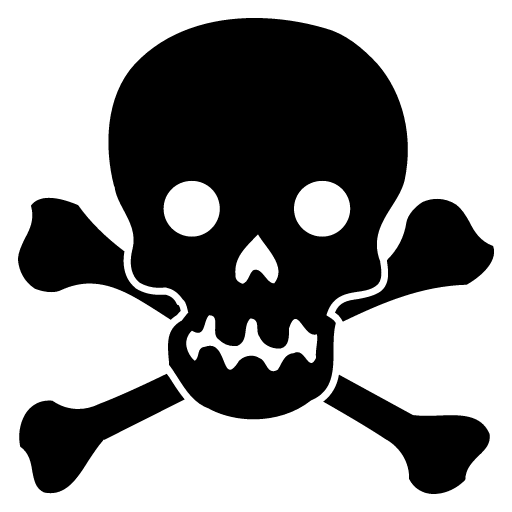 Ειδική κατηγορία Προσωπικών δεδομένων
Ειδικές κατηγορίες δεδομένων προσωπικού χαρακτήρα 
(τα παλιά «ευαίσθητα δεδομένα»): 
Τα προσωπικά δεδομένα που αποκαλύπτουν τη φυλετική ή εθνοτική καταγωγή, τα πολιτικά φρονήματα, τις θρησκευτικές ή φιλοσοφικές πεποιθήσεις ή τη συμμετοχή σε συνδικαλιστική οργάνωση, καθώς τα γενετικά και βιομετρικά δεδομένα και δεδομένα που αφορούν την υγεία ή δεδομένων που αφορούν τη σεξουαλική ζωή φυσικού προσώπου ή τον γενετήσιο προσανατολισμό του.
Ειδική κατηγορία Προσωπικών δεδομένων
Απαγορεύεται η επεξεργασία των ειδικών κατηγοριών δεδομένων προσωπικού χαρακτήρα. Κατ’ εξαίρεση επιτρέπεται:- Με συγκατάθεση- Για εκπλήρωση υποχρεώσεων του ΥπΕ ή του Υποκειμένου στον τομέα του εργατικού δικαίου- Ιατρικά δεδομένα/καθήκον εχεμύθειας- Για την εξυπηρέτηση αναγκών εθνικής ασφάλειας / εγκληματολογικής πολιτικής- Για τη διαφύλαξη ζωτικού συμφέροντος του υποκειμένου αν αυτό τελεί σε φυσική ή νομική αδυναμία να δώσει τη συγκατάθεσή του- Για στατιστικούς, ερευνητικούς, επιστημονικούς σκοπούς- Για την αναγνώριση, άσκηση ή υπεράσπιση δικαιώματος ενώπιον Δικαστηρίου - Επεξεργασία από Ίδρυμα, Σωματείο ή άλλο μη κερδοσκοπικό Οργανισμό - Για δημοσιογραφικούς σκοπούς
στ
Προσωπικά Δεδομένα (II)
Επιστημονική έρευνα:
Σκέψη 33
Η παρέκκλιση από την απαγόρευση επεξεργασίας ειδικών κατηγοριών δεδομένων προσωπικού χαρακτήρα θα πρέπει να επιτρέπεται επίσης όταν προβλέπεται από το δίκαιο της Ένωσης ή κράτους μέλους και με την επιφύλαξη κατάλληλων εγγυήσεων, ώστε να προστατεύονται τα δεδομένα προσωπικού χαρακτήρα και άλλα θεμελιώδη δικαιώματα, εφόσον δικαιολογείται από λόγους δημόσιου συμφέροντος, ιδίως η επεξεργασία δεδομένων προσωπικού χαρακτήρα στον τομέα του εργατικού δικαίου, του δικαίου κοινωνικής προστασίας, συμπεριλαμβανομένων των συντάξεων, και για σκοπούς υγειονομικής ασφάλειας, παρακολούθησης και συναγερμού και για την πρόληψη ή τον έλεγχο των μεταδοτικών ασθενειών και άλλων σοβαρών απειλών κατά της υγείας. Αυτή η παρέκκλιση μπορεί να γίνεται για υγειονομικούς σκοπούς, συμπεριλαμβανομένων της δημόσιας υγείας και της διαχείρισης υπηρεσιών υγειονομικής περίθαλψης, προκειμένου ειδικότερα να διασφαλίζονται η ποιότητα και η αποδοτικότητα ως προς το κόστος των διαδικασιών που χρησιμοποιούνται για τον διακανονισμό αξιώσεων για παροχές και υπηρεσίες στο σύστημα υγειονομικής ασφάλισης, ή για σκοπούς αρχειοθέτησης προς το δημόσιο συμφέρον, σκοπούς επιστημονικής ή ιστορικής έρευνας ή στατιστικούς σκοπούς. Θα πρέπει επίσης να προβλεφθεί παρέκκλιση που να επιτρέπει την επεξεργασία τέτοιων δεδομένων προσωπικού χαρακτήρα όταν είναι αναγκαία για τη θεμελίωση, άσκηση ή υποστήριξη νομικών αξιώσεων, είτε σε δικαστική διαδικασία είτε σε διοικητική ή τυχόν εξωδικαστική διαδικασία.
στ
Προσωπικά Δεδομένα (IIΙ)
Επιστημονική έρευνα:
Σκέψη 34
Η επεξεργασία ειδικών κατηγοριών δεδομένων προσωπικού χαρακτήρα που χρήζουν υψηλότερης προστασίας θα πρέπει να γίνεται μόνο για σκοπούς που σχετίζονται με την υγεία, εφόσον αυτό είναι απαραίτητο για την επίτευξη των εν λόγω στόχων, προς όφελος των φυσικών προσώπων και της κοινωνίας στο σύνολό της, ιδίως στο πλαίσιο της διαχείρισης των υπηρεσιών και συστημάτων υγειονομικής περίθαλψης και κοινωνικής μέριμνας, μεταξύ άλλων και της επεξεργασίας των δεδομένων αυτών από τις διαχειριστικές και τις κεντρικές εθνικές υγειονομικές αρχές για τον σκοπό του ποιοτικού ελέγχου, της διαχείρισης των πληροφοριών και της συνολικής εθνικής και τοπικής εποπτείας του συστήματος υγείας ή κοινωνικής μέριμνας, και της εξασφάλισης της συνέχειας της υγειονομικής περίθαλψης ή κοινωνικής μέριμνας και της διασυνοριακής υγειονομικής περίθαλψης ή της υγειονομικής ασφάλειας, για σκοπούς παρακολούθησης και συναγερμού ή για σκοπούς αρχειοθέτησης προς το δημόσιο συμφέρον, για σκοπούς επιστημονικής ή ιστορικής έρευνας ή στατιστικούς σκοπούς, βάσει του δικαίου της Ένωσης ή των κρατών μελών και με απώτερο στόχο την εξυπηρέτηση του δημόσιου συμφέροντος, καθώς και για μελέτες που διενεργούνται προς το δημόσιο συμφέρον στον τομέα της δημόσιας υγείας. Συνεπώς, ο παρών κανονισμός θα πρέπει να προβλέπει εναρμονισμένες προϋποθέσεις για την επεξεργασία των ειδικών κατηγοριών δεδομένων προσωπικού χαρακτήρα που αφορούν την υγεία, σε σχέση με ειδικές ανάγκες, ιδίως όταν η επεξεργασία των εν λόγω δεδομένων πραγματοποιείται για ορισμένους σκοπούς που αφορούν την υγεία από πρόσωπα που υπέχουν νομική υποχρέωση τήρησης επαγγελματικού απορρήτου. Το δίκαιο της Ένωσης ή των κρατών μελών θα πρέπει να προβλέπει ειδικά και κατάλληλα μέτρα για την προστασία των θεμελιωδών δικαιωμάτων και των δεδομένων προσωπικού χαρακτήρα των φυσικών προσώπων. Τα κράτη μέλη θα πρέπει να μπορούν να διατηρούν ή να θεσπίζουν περαιτέρω όρους, μεταξύ άλλων και περιορισμούς, όσον αφορά την επεξεργασία γενετικών δεδομένων, βιομετρικών δεδομένων ή δεδομένων που αφορούν την υγεία. Ωστόσο, αυτό δεν θα πρέπει να εμποδίζει την ελεύθερη κυκλοφορία δεδομένων προσωπικού χαρακτήρα εντός της Ένωσης, όταν οι όροι αυτοί εφαρμόζονται στη διασυνοριακή επεξεργασία των δεδομένων αυτών.
στ
Προσωπικά Δεδομένα (IV)
Επιστημονική έρευνα:
Σκέψεις 156/ 157
Ειδική νομοθεσία για κλινικές δοκιμές (Κανονισμός 536/2014)
Συνδυασμός πληροφορίας από μητρώα για κλινικές δοκιμές και για έρευνα κοινωνικών επιστημών
στ
Προσωπικά Δεδομένα (V)
Αρ. 9(1):
Απαγορεύεται η επεξεργασία δεδομένων προσωπικού χαρακτήρα που αποκαλύπτουν τη φυλετική ή εθνοτική καταγωγή, τα πολιτικά φρονήματα, τις θρησκευτικές ή φιλοσοφικές πεποιθήσεις ή τη συμμετοχή σε συνδικαλιστική οργάνωση, καθώς και η επεξεργασία γενετικών δεδομένων, βιομετρικών δεδομένων με σκοπό την αδιαμφισβήτητη ταυτοποίηση προσώπου, δεδομένων που αφορούν την υγεία ή δεδομένων που αφορούν τη σεξουαλική ζωή φυσικού προσώπου ή τον γενετήσιο προσανατολισμό.
Αρ. 9(2)ι:
Η παράγραφος 1 δεν εφαρμόζεται στις ακόλουθες περιπτώσεις: (ι) η επεξεργασία είναι απαραίτητη για σκοπούς αρχειοθέτησης προς το δημόσιο συμφέρον, για σκοπούς επιστημονικής ή ιστορικής έρευνας ή για στατιστικούς σκοπούς σύμφωνα με το άρθρο 89 παράγραφος 1 βάσει του δικαίουτης Ένωσης ή κράτους μέλους, οι οποίοι είναι ανάλογοι προς τον επιδιωκόμενο στόχο, σέβονται την ουσία του δικαιώματος στην προστασία των δεδομένων και προβλέπουν κατάλληλα και συγκεκριμένα μέτρα για τη διασφάλιση των θεμελιωδών δικαιωμάτων και των συμφερόντων του υποκειμένου των δεδομένων.
ζ
Επεξεργασία (Ι)
Γίνεται με τους όρους του αρ. 89
Σημαντικό αρ. 5 (ειδικές κατηγορίες επεξεργασίας)
Επεξεργασία
«επεξεργασία»: κάθε πράξη ή σειρά πράξεων που πραγματοποιείται με ή χωρίς τη χρήση αυτοματοποιημένων μέσων, σε δεδομένα προσωπικού χαρακτήρα ή σε σύνολα δεδομένων προσωπικού χαρακτήρα, όπως η συλλογή, η καταχώριση, η οργάνωση, η διάρθρωση, η αποθήκευση, η προσαρμογή ή η μεταβολή, η ανάκτηση, η αναζήτηση πληροφοριών, η χρήση, η κοινολόγηση με διαβίβαση, η διάδοση ή κάθε άλλη μορφή διάθεσης, η συσχέτιση ή ο συνδυασμός, ο περιορισμός, η διαγραφή ή η καταστροφή,
Επεξεργασία = Ροή Δεδομένων
Διαχείριση Δεδομένων
Ανάγνωση
Τροποποίηση/ Ενημέρωση
Διατήρηση
Διαγραφή
Πρόσβαση
Διαμοιρασμός
Δεδομένων
Σε τρίτους
Σε εκτελούντα
Προς περαιτέρω επεξεργασία (Υπεύθυνος)
Στο υποκείμενο
Εισαγωγή
Δεδομένων
Από το Υποκείμενο
Από 3ο 
Υπεύθυνος
Επεξεργασία = Ροή Δεδομένων
Διατήρηση
Δημόσια Αποστολή
Διαχείριση Δεδομένων
Ανάγνωση
Τροποποίηση/ Ενημέρωση
Διατήρηση
Διαγραφή
Πρόσβαση
Διαμοιρασμός
Δεδομένων
Σε τρίτους
Δημοσίευση/ Ανάρτηση
Σε εκτελούντα
Προς περαιτέρω επεξεργασία (Υπεύθυνος)
Στο υποκείμενο
Εισαγωγή
Δεδομένων
Από το Υποκείμενο
Από 3ο 
Υπεύθυνος
Έρευνα
Δημόσια Αποστολή
Διάθεση
Νόμιμη Υποχρέωση Ψ
Συλλογή Ερευνητικών Στοιχείων
Σύμβαση
Επεξεργασία = Ροή Δεδομένων
Σκοπός Β
Νόμιμη Βάση Β
Διαχείριση Δεδομένων
Ανάγνωση
Τροποποίηση/ Ενημέρωση
Διατήρηση
Διαγραφή
Πρόσβαση
Διαμοιρασμός
Δεδομένων
Σε τρίτους
Σε εκτελούντα
Προς περαιτέρω επεξεργασία (Υπεύθυνος)
Στο υποκείμενο
Εισαγωγή
Δεδομένων
Από το Υποκείμενο
Από 3ο 
Υπεύθυνος
Σκοπός Γ
Νόμιμη Βάση Γ
Σκοπός Δ
Νόμιμη Βάση Δ
Σκοπός Α
Νόμιμη Βάση Α
!
Επεξεργασία στην ερευνητική δραστηριότητα εμφανίζεται:
Κατά την έρευνα που περιλαμβάνει ανθρώπους
Κατά την παροχή υπηρεσιών από ηλεκτρονικές/ ερευνητικές υποδομές
Προσοχή σε ειδικές κατηγορίες επεξεργασίας
ζ
Επεξεργασία (ΙΙ)
Αρ. 5(1):
Τα δεδομένα προσωπικού χαρακτήρα: 
(β) συλλέγονται για καθορισμένους, ρητούς και νόμιμους σκοπούς και δεν υποβάλλονται σε περαιτέρω επεξεργασία κατά τρόπο ασύμβατο προς τους σκοπούς αυτούς· η περαιτέρω επεξεργασία για σκοπούς αρχειοθέτησης προς το δημόσιο συμφέρον ή σκοπούς επιστημονικής ή ιστορικής έρευνας ή στατιστικούς σκοπούς δεν θεωρείται ασύμβατη με τους αρχικούς σκοπούς σύμφωνα με το άρθρο 89 παράγραφος 1 («περιορισμός του σκοπού»)
(ε) διατηρούνται υπό μορφή που επιτρέπει την ταυτοποίηση των υποκειμένων των δεδομένων μόνο για το διάστημα που απαιτείται για τους σκοπούς της επεξεργασίας των δεδομένων προσωπικού χαρακτήρα· τα δεδομένα προσωπικού χαρακτήρα μπορούν να αποθηκεύονται για μεγαλύτερα διαστήματα, εφόσον τα δεδομένα προσωπικού χαρακτήρα θα υποβάλλονται σε επεξεργασία μόνο για σκοπούς αρχειοθέτησης προς το δημόσιο συμφέρον, για σκοπούς επιστημονικής ή ιστορικής έρευνας ή για στατιστικούς σκοπούς, σύμφωνα με το άρθρο 89 παράγραφος 1 και εφόσον εφαρμόζονται τα κατάλληλα τεχνικά και οργανωτικά μέτρα που απαιτεί ο παρών κανονισμός για τη διασφάλιση των δικαιωμάτων και ελευθεριών του υποκειμένου των δεδομένων («περιορισμός της περιόδου αποθήκευσης»),
η
Νόμιμες Βάσεις
Αρ. 5(1):
Τα δεδομένα προσωπικού χαρακτήρα: 
(β) συλλέγονται για καθορισμένους, ρητούς και νόμιμους σκοπούς και δεν υποβάλλονται σε περαιτέρω επεξεργασία κατά τρόπο ασύμβατο προς τους σκοπούς αυτούς· η περαιτέρω επεξεργασία για σκοπούς αρχειοθέτησης προς το δημόσιο συμφέρον ή σκοπούς επιστημονικής ή ιστορικής έρευνας ή στατιστικούς σκοπούς δεν θεωρείται ασύμβατη με τους αρχικούς σκοπούς σύμφωνα με το άρθρο 89 παράγραφος 1 («περιορισμός του σκοπού»)
(ε) διατηρούνται υπό μορφή που επιτρέπει την ταυτοποίηση των υποκειμένων των δεδομένων μόνο για το διάστημα που απαιτείται για τους σκοπούς της επεξεργασίας των δεδομένων προσωπικού χαρακτήρα· τα δεδομένα προσωπικού χαρακτήρα μπορούν να αποθηκεύονται για μεγαλύτερα διαστήματα, εφόσον τα δεδομένα προσωπικού χαρακτήρα θα υποβάλλονται σε επεξεργασία μόνο για σκοπούς αρχειοθέτησης προς το δημόσιο συμφέρον, για σκοπούς επιστημονικής ή ιστορικής έρευνας ή για στατιστικούς σκοπούς, σύμφωνα με το άρθρο 89 παράγραφος 1 και εφόσον εφαρμόζονται τα κατάλληλα τεχνικά και οργανωτικά μέτρα που απαιτεί ο παρών κανονισμός για τη διασφάλιση των δικαιωμάτων και ελευθεριών του υποκειμένου των δεδομένων («περιορισμός της περιόδου αποθήκευσης»),
Ποιες είναι οι νόμιμες βάσεις επεξεργασίας Ι;
Διαφύλαξη Ζωτικού Συμφέροντος: «η επεξεργασία είναι απαραίτητη για τη διαφύλαξη ζωτικού συμφέροντος του υποκειμένου των δεδομένων ή άλλου φυσικού προσώπου»
Δημόσιο Συμφέρον ή εξουσία: «η επεξεργασία είναι απαραίτητη για την εκπλήρωση καθήκοντος που εκτελείται προς το δημόσιο συμφέρον ή κατά την άσκηση δημόσιας εξουσίας που έχει ανατεθεί στον υπεύθυνο επεξεργασίας» 
Νόμιμη Υποχρέωση: «η επεξεργασία είναι απαραίτητη για τη συμμόρφωση με έννομη υποχρέωση του υπευθύνου επεξεργασίας»
Ποιες είναι οι νόμιμες βάσεις επεξεργασίας ΙΙ;
4. Εκτέλεση σύμβασης: «η επεξεργασία είναι απαραίτητη για την εκτέλεση σύμβασης της οποίας το υποκείμενο των δεδομένων είναι συμβαλλόμενο μέρος ή για να ληφθούν μέτρα κατ' αίτηση του υποκειμένου των δεδομένων πριν από τη σύναψη σύμβασης»
5. Συγκατάθεση: «το υποκείμενο των δεδομένων έχει συναινέσει στην επεξεργασία των δεδομένων προσωπικού χαρακτήρα του για έναν ή περισσότερους συγκεκριμένους σκοπούς»
Ποιες είναι οι νόμιμες βάσεις επεξεργασίας ΙΙΙ;
Έννομο Συμφέρον: «η επεξεργασία είναι απαραίτητη για τους σκοπούς των έννομων συμφερόντων που επιδιώκει ο υπεύθυνος επεξεργασίας ή τρίτος, εκτός εάν έναντι των συμφερόντων αυτών υπερισχύει το συμφέρον ή τα θεμελιώδη δικαιώματα και οι ελευθερίες του υποκειμένου των δεδομένων που επιβάλλουν την προστασία των δεδομένων προσωπικού χαρακτήρα, ιδίως εάν το υποκείμενο των δεδομένων είναι παιδί»
Ζωτικό Συμφέρον


Δημόσια Αρχή
Νόμιμη Υποχρέωση


Σύμβαση
Συγκατάθεση


Έννομο Συμφέρον
Όχι διακριτική Ευχέρεια
Απόφαση: Αμοιβαία/ Υποκείμενο
διακριτική Ευχέρεια
Απόφαση: Υπεύθυνος
Σκοπός Επεξεργασίας
Διενέργεια έρευνας
Νόμιμη Βάση
Συγκατάθεση
Δικαιώματα Υποκειμένου
Όλα τα δικαιώματα
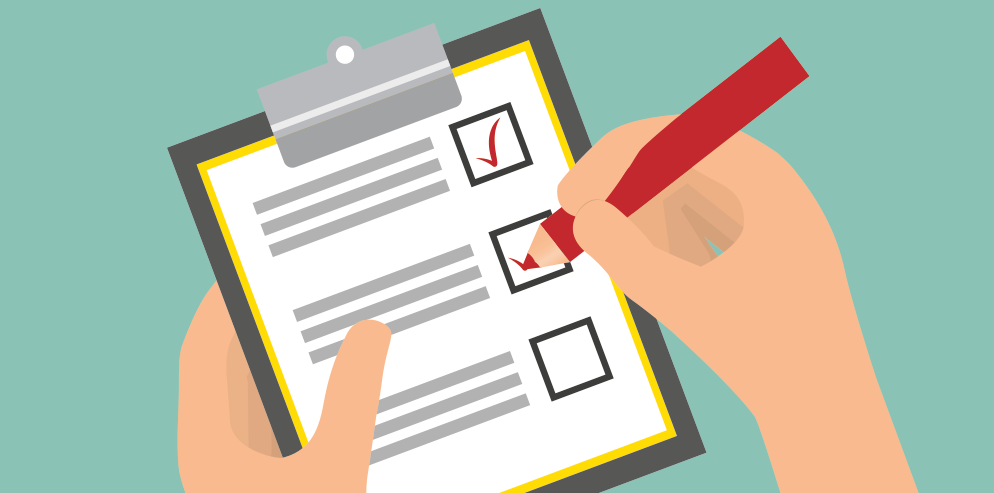 Τι να προσέξω
Έχω αναλύσει τους σκοπούς των δραστηριοτήτων επεξεργασίας κι έχω επιλέξει την πλέον κατάλληλη/ες νόμιμες βάση/εις σε σχέση με κάθε επεξεργασία
Έχω εξετάσει εάν η επεξεργασία είναι απαραίτητη για το σχετικό σκοπό και έχω διασφαλίσει ότι δεν υπάρχει άλλος λελογισμένος τρόπος να επιτευχθεί αυτός ο σκοπός
Έχω καταγράψει την απόφαση για την επιλογή νόμιμης βάσης προκειμένου να διασφαλίσω τη συμμόρφωση με το γενικό κανονισμό
Στο σημείωμα για την προστασία δεδομένων προσωπικού χαρακτήρα  έχω συμπεριλάβει το σκοπό επεξεργασίας και τη νόμιμη βάση
Ποιες είναι οι καινοτομίες του Γενικού Κανονισμού Ι;
Η ανάγκη νόμιμης βάσης δεν είναι νέα
Υπάρχουν αυξημένες προϋποθέσεις διαφάνειας και λογοδοσίας
Γενικά πρέπει να γίνει 
επισκόπηση της επεξεργασίας
επιλογή της αρμόζουσας νόμιμης βάσης
Έλεγχος ότι εφαρμόζεται στη συγκεκριμένη περίπτωση
Η μεγαλύτερη διαφορά αφορά στους φορείς του δημοσίου τομέα σε σχέση με:
Την έννοια της δημόσιας αποστολής
Τον περιορισμό της χρήσης της συγκατάθεσης ως νόμιμης βάσης
Τον περιορισμός της χρήσης του εννόμου συμφέροντος ως νόμιμης βάσης
Ποιες είναι οι καινοτομίες του Γενικού Κανονισμού ΙΙ;
Μετά την εφαρμογή του Γενικού Κανονισμού η αλλαγή νόμιμης βάσης μετά τον αρχικό της προσδιορισμό δεν είναι επιτρεπτή
Θα πρέπει να γίνεται η σωστή τεκμηρίωση της νόμιμης βάσης Πρέπει να γίνεται εξαρχής ενημέρωση του υποκειμένου σε σχέση με τη νόμιμη βάση επεξεργασίας. 
Κάτι τέτοιο πρέπει να γίνει μέχρι τις 15.05.2018
Ζωτικό Συμφέρον


Δημόσια Αρχή
Νόμιμη Υποχρέωση


Σύμβαση
Συγκατάθεση


Έννομο Συμφέρον
Όχι διακριτική Ευχέρεια
Απόφαση: Αμοιβαία/ Υποκείμενο
διακριτική Ευχέρεια
Απόφαση: Υπεύθυνος
Περιπτώσεις Νομίμων Βάσεων
Εργασιακό/ Διοικητικό Περιβάλλον
Έρευνα/ Παροχή υπηρεσιών
Σύμβαση
Πρόσκληση
σύμβαση
Νόμιμη Υποχρέωση
Διαύγεια
Συγκατάθεση (κυρίως για προώθηση υλικού/ ενημέρωση)
Έννομο συμφέρον (κάρτες/ κάμερες (;))
Σύμβαση 
(grants/ tenders)
ΤοS με χρήστες
Συγκατάθεση
Έρευνες
Έννομο συμφέρον 
Όροι προσχώρησης
Σημειώματα
Δημόσια Αρχή (;)
UK
Ψευδωνυμοποίηση
«ψευδωνυμοποίηση»: η επεξεργασία δεδομένων προσωπικού χαρακτήρα κατά τρόπο ώστε τα δεδομένα να μην μπορούν πλέον να αποδοθούν σε συγκεκριμένο υποκείμενο των δεδομένων χωρίς τη χρήση συμπληρωματικών πληροφοριών, εφόσον οι εν λόγω συμπληρωματικές πληροφορίες διατηρούνται χωριστά και υπόκεινται σε τεχνικά και οργανωτικά μέτρα προκειμένου να διασφαλιστεί ότι δεν μπορούν να αποδοθούν σε ταυτοποιημένο ή ταυτοποιήσιμο φυσικό πρόσωπο,
θ
Δικαιώματα και περιορισμοί τους (Ι)
Τα δικαιώματα στον ΓΚΠΔ
Περιορισμοί για την Έρευνα (Βάση το αρ. 89)
H σημασία της αρχής της ελαχιστοποίησης
Ψευδωνυμοποίηση και Ανωνυμοποίηση
Αποκλείσεις από Δικαιώματα:
14 (πληροφόρηση)
15 (πρόσβαση)
16 (διόρθωση)
18 (περιορισμός επεξεργασίας)
21 (εναντίωση)
17 (διαγραφή  - λήθη)
Δικαιώματα
Του Υποκειμένου
Δικαίωμα Ενημέρωσης και πρόσβασης στα δεδομένα
Δικαίωμα Διόρθωσης
Δικαίωμα Διαγραφής (Δικαίωμα στη «Λήθη»)
Δικαίωμα Περιορισμού της Επεξεργασίας
Δικαίωμα στη Φορητότητα των Δεδομένων
Δικαίωμα Εναντίωσης
Δικαιώματα σε σχέση με την αυτοματοποιημένη ατομική λήψη αποφάσεων
α
Το δικαίωμα Ενημέρωσης και Πρόσβασης στα δεδομένα
Το δικαίωμα Ενημέρωσης και Πρόσβασης στα δεδομένα
Θα έχετε περισσότερη και σαφέστερη ενημέρωση κατά τη συλλογή των δεδομένων για την επεξεργασία τους και το δικαίωμα πρόσβασης σε αυτά.
β
Το δικαίωμα Διόρθωσης
Το δικαίωμα διόρθωσης
Έχετε το δικαίωμα να απαιτήσετε από τον υπεύθυνο επεξεργασίας τη διόρθωση ανακριβών δεδομένων καθώς και τη συμπλήρωση ελλιπών δεδομένων που σας αφορούν.
γ
Το δικαίωμα Περιορισμού της επεξεργασίας
Το δικαίωμα περιορισμού της επεξεργασίας 
Δικαιούστε να εξασφαλίζετε από τον υπεύθυνο επεξεργασίας τον περιορισμό της επεξεργασίας υπό συγκεκριμένες προϋποθέσεις
δ
Το δικαίωμα Εναντίωσης στην επεξεργασία
Το δικαίωμα Εναντίωσης στην επεξεργασία
Έχετε το δικαίωμα να αντιταχθείτε στην επεξεργασία των δεδομένων σας υπό συγκεκριμένες προϋποθέσεις, ιδίως όταν πρόκειται για κατάρτιση «προφίλ» ή για σκοπούς απευθείας εμπορικής προώθησης
ε
Το δικαίωμα στη Λήθη
Το δικαίωμα στη Λήθη
Όταν δεν επιθυμείτε πλέον την επεξεργασία και διατήρηση προσωπικών σας δεδομένων, έχετε το δικαίωμα να ζητήσετε τη διαγραφή τους, εκτός εάν: 

είναι αναγκαία για την άσκηση του δικαιώματος ελευθερίας της έκφρασης και ενημέρωσης, 
για τη συμμόρφωση με νομική υποχρέωση, 
για την εκπλήρωση καθήκοντος που εκτελείται προς το δημόσιο συμφέρον ή κατά την άσκηση δημόσιας εξουσίας που έχει ανατεθεί στον υπεύθυνο επεξεργασίας, 
για λόγους δημόσιου συμφέροντος στον τομέα της δημόσιας υγείας, 
για σκοπούς αρχειοθέτησης προς το δημόσιο συμφέρον, 
για σκοπούς επιστημονικής ή ιστορικής έρευνας ή στατιστικούς σκοπούς, 
για τη θεμελίωση, άσκηση ή υποστήριξη νομικών αξιώσεων.
στ
!
Για να μπορώ να ανταποκρίνομαι στα αιτήματα του υποκειμένου, ιδίως πληροφόρηση/ πρόσβαση, καταγράφω:
Διαδικασία (βήματα)
Διαχειριστές
Είδη Δεδομένων (αναλυτικά)
Σκοπούς επεξεργασίας ανά υποκατηγορία δεδομένων
Νόμιμη βάση στον κύκλο ζωής της επεξεργασίας
Σημειώματα
Συγκαταθέσεις
Εάν έχω έννομο συμφέρον
Κάνω ανάλυση συνεπειών επεξεργασίας (Data Protection Impact Assessment/ Legal Interest Impact Assessment (DPIA/ LIIA)
z
Δικαίωμα στη φορητότητα των δεδομένων
Το δικαίωμα στη Φορητότητα των δεδομένων

Δικαιούστε να λάβετε ή να ζητήσετε τη μεταφορά των δεδομένων σας, σε μηχαναγνώσιμη μορφή, από έναν υπεύθυνο επεξεργασίας σε άλλον υπό συγκεκριμένες προϋποθέσεις, εφόσον το επιθυμείτε.
θ
Δικαιώματα και περιορισμοί τους (ΙΙ)
Αρ.14 (5)β {Παροχή Πληροφοριών στο Υποκείμενο}:
Οι παράγραφοι 1-4 δεν εφαρμόζονται εάν και εφόσον: η παροχή τέτοιων πληροφοριών αποδεικνύεται αδύνατη ή θα συνεπαγόταν δυσανάλογη προσπάθεια, ιδίως όσον αφορά επεξεργασία για σκοπούς αρχειοθέτησης προς το δημόσιο συμφέρον, για σκοπούς επιστημονικής ή ιστορικής έρευνας ή στατιστικούς σκοπούς, υπό τους όρους και τις εγγυήσεις που αναφέρονται στο άρθρο 89 παράγραφος 1 ή εφόσον η υποχρέωση που αναφέρεται στην παράγραφο 1 του παρόντος άρθρου είναι πιθανόν να καταστήσει αδύνατη ή να βλάψει σε μεγάλο βαθμό την επίτευξη των σκοπών της εν λόγω επεξεργασίας. Στις περιπτώσεις αυτές, ο υπεύθυνος επεξεργασίας λαμβάνει τα κατάλληλα μέτρα για την προστασία των δικαιωμάτων και ελευθεριών και των έννομων συμφερόντων του υποκειμένου των δεδομένων, μεταξύ άλλων καθιστώντας τις πληροφορίες διαθέσιμες στο κοινό,
θ
Δικαιώματα και περιορισμοί τους (ΙΙΙ)
Αρ.17(3)δ:
Οι παράγραφοι 1 και 2 δεν εφαρμόζονται στον βαθμό που η επεξεργασία είναι απαραίτητη:
θ
Δικαιώματα και περιορισμοί τους (ΙV)
Αρ.21(6):
Όταν δεδομένα προσωπικού χαρακτήρα υφίστανται επεξεργασία για σκοπούς επιστημονικής ή ιστορικής έρευνας ή για στατιστικούς σκοπούς κατά το άρθρο 89 παράγραφος 1, το υποκείμενο των δεδομένων δικαιούται να αντιταχθεί, για λόγους που σχετίζονται με την ιδιαίτερη κατάστασή του, στην επεξεργασία των δεδομένων προσωπικού χαρακτήρα που το αφορούν, εκτός εάν η επεξεργασία είναι απαραίτητη για την εκτέλεση καθήκοντος που ασκείται για λόγους δημόσιου συμφέροντος.
Β>
Συμμετοχή σε Ευρωπαϊκά Έργα
α
Ο ρόλος του DPO
Υπεύθυνος Προσωπικών Δεδομένων (data protection officer)
Κατανόηση του ρόλου (συντονισμός - όχι ευθύνη)
Κατανόηση της σχέσης με υπάρχουσες οργανωτικές δομές και ρόλους (π.χ. Υπηρεσία Εσωτερικού Ελέγχου - Υπεύθυνοι διαδικασιών)
ζητήματα σε σχέση με το πρόσωπο:
Ανάγκη Εμπειρίας και κατανόησης του οργανισμού
Πρόβλημα στη σύγκρουση συμφερόντων (να μην είναι “ιδιοκτήτης” διαδικασιών που σχετίζονται με την επεξεργασία δεδομένων προσωπικού χαρακτήρα)
Ποιος κάνει τι
ΔΙΟΙΚΗΣΗ
(Δ.Σ./ Πρόεδρος)
Αποφασίζουν
ΥΠΕΥΘΥΝΟΣ 
ΠΡΟΣΤΑΣΙΑΣ
ΔΕΔΟΜΕΝΩΝ
(DPO) 
συντονίζει , ελέγχει, συμβουλεύει
Εργαζόμενοι
 («Διαχειριστές») 
 εκτελούν
β
Consortium agreement
Tι αναλαμβάνει ο οργανισμός
Εάν είσαι συντονιστής δεν είσαι απαραίτητα και DPO
Η επεξεργασία των δεδομένων εξαρτάται από τα πακέτα εργασίας
Προσοχή στα τεχνικά και οργανωτικά μέτρα των εταίρων
Περιπτώσεις Υπευθύνου/ Συνυπευθύνου και Εκτελούντος την επεξργασία
γ
Eπιτροπή Η&Δ
Ελέγχει το έργο
Προσέχουμε τον κώδικα
Συνεργάζεται με τον DPO
Δεν αναλαμβάνει παρά μόνο ρητώς υποχρεώσεις τρίτων οργανισμών
Γ>
Tenders/ Εκτέλεση Έργων
α
Συμμετοχή σε tenders
Προσοχή εάν είσαι εκτελών ή υπεύθυνος
Σύμβαση
Συνεννόηση μεταξύ των DPOs
Υπεύθυνος Επεξεργασίας
«υπεύθυνος επεξεργασίας»: το φυσικό ή νομικό πρόσωπο, η δημόσια αρχή, η υπηρεσία ή άλλος φορέας που, μόνα ή από κοινού με άλλα, καθορίζουν τους σκοπούς και τον τρόπο της επεξεργασίας δεδομένων προσωπικού χαρακτήρα· όταν οι σκοποί και ο τρόπος της επεξεργασίας αυτής καθορίζονται από το δίκαιο της Ένωσης ή το δίκαιο κράτους μέλους, ο υπεύθυνος επεξεργασίας ή τα ειδικά κριτήρια για τον διορισμό του μπορούν να προβλέπονται από το δίκαιο της Ένωσης ή το δίκαιο κράτους μέλους
Εκτελών την Επεξεργασία
«εκτελών την επεξεργασία»: το φυσικό ή νομικό πρόσωπο, η δημόσια αρχή, η υπηρεσία ή άλλος φορέας που επεξεργάζεται δεδομένα προσωπικού χαρακτήρα για λογαριασμό του υπευθύνου της επεξεργασίας
!
Πότε κάποιος είναι εκτελών και πότε υπεύθυνος επεξεργασίας;
Ο ίδιος οργανισμός μπορεί να επιτελεί και τους δύο ρόλους σε διαφορετικά σενάρια:
ΕΚ Αθηνά: 
Προσωπικά δεδομένα εργαζομένων (υπεύθυνος επεξεργασίας)
Tender για LREC (εκτελών την επεξεργασία για την Ευρωπαϊκή Κοινότητα)
Πρέπει κάθε φορά να αναζητώ:
Ποιος έχει το έλεγχο στο σκοπό και ποιος καθορίζει τους όρους επεξεργασίας
Υπάρχει σύμβαση;
!
Εργάζομαι για το ΕΚ Αθηνά. Είμαι υπεύθυνος επεξεργασίας; Είμαι εκτελών;
ΌΧΙ
Ο υπεύθυνος επεξεργασίας είναι το νπιδ ΕΚ Αθηνά
Λειτουργώ ως «διαχειριστής» (άτυπος όρος) και έχω ευθύνη στο πλαίσιο του περιγράμματος θέσεώς μου
Τρίτος
«τρίτος»: οποιοδήποτε φυσικό ή νομικό πρόσωπο, δημόσια αρχή, υπηρεσία ή φορέας, με εξαίρεση το υποκείμενο των δεδομένων, τον υπεύθυνο επεξεργασίας, τον εκτελούντα την επεξεργασία και τα πρόσωπα τα οποία, υπό την άμεση εποπτεία του υπευθύνου επεξεργασίας ή του εκτελούντος την επεξεργασία, είναι εξουσιοδοτημένα να επεξεργάζονται τα δεδομένα προσωπικού χαρακτήρα,
Δ>
Συνέδρια/ Εκδηλώσεις
Συνέδρια Εκδηλώσεις
Τρόπος συλλογής δεδομένων και επικοινωνίας
Ηλεκτρονικός
Νόμιμη βάση:
Ηλεκτρονική Επικοινωνία (Οδηγία 2002/58/ΕΚ ( 2006/24/ΕΚ +2009/136/ΕΚ + Καν ΕΕ 2016/679)
Έννομο Συμφέρον
Συγκατάθεση
+
ε
α
dpo@athena-innovation.gr